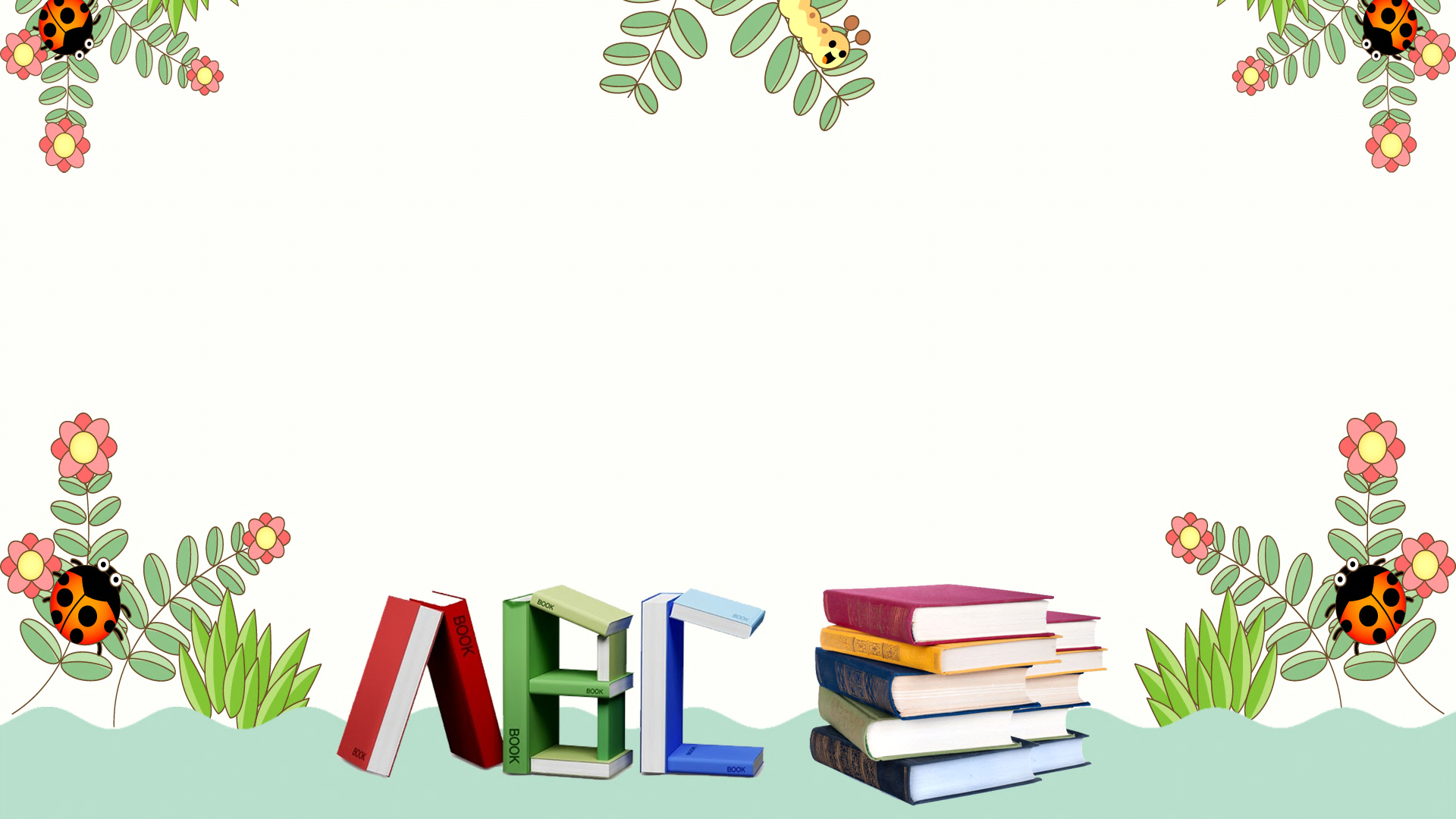 Thứ ba ngày 2 tháng 11 năm 2021                                                      Toán
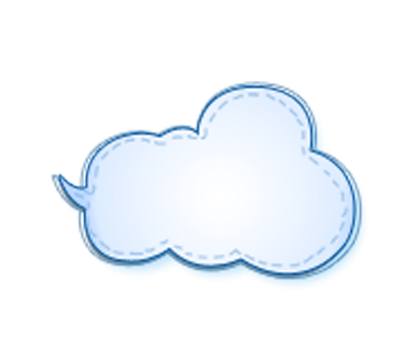 Trang 52
Vẽ hai đường thẳng vuông góc
YÊU CẦU CẦN ĐẠT
Nêu được cách vẽ hai đường thẳng vuông góc.
Thực hành vẽ 2 đường thẳng vuông góc, vẽ đường cao tam giác.
Rèn tính cẩn thận, nghiêm túc, 
tích cực trong học tập.
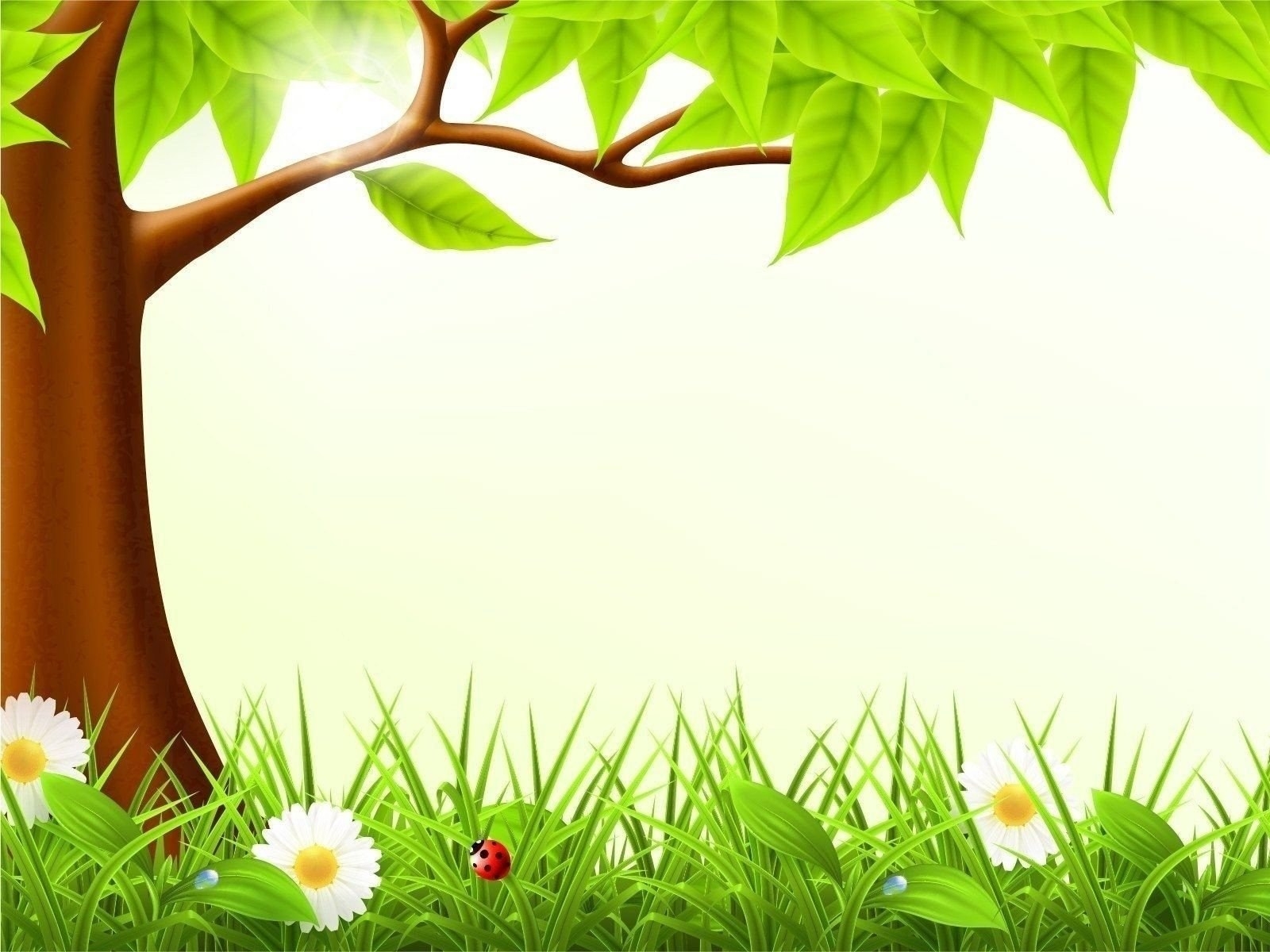 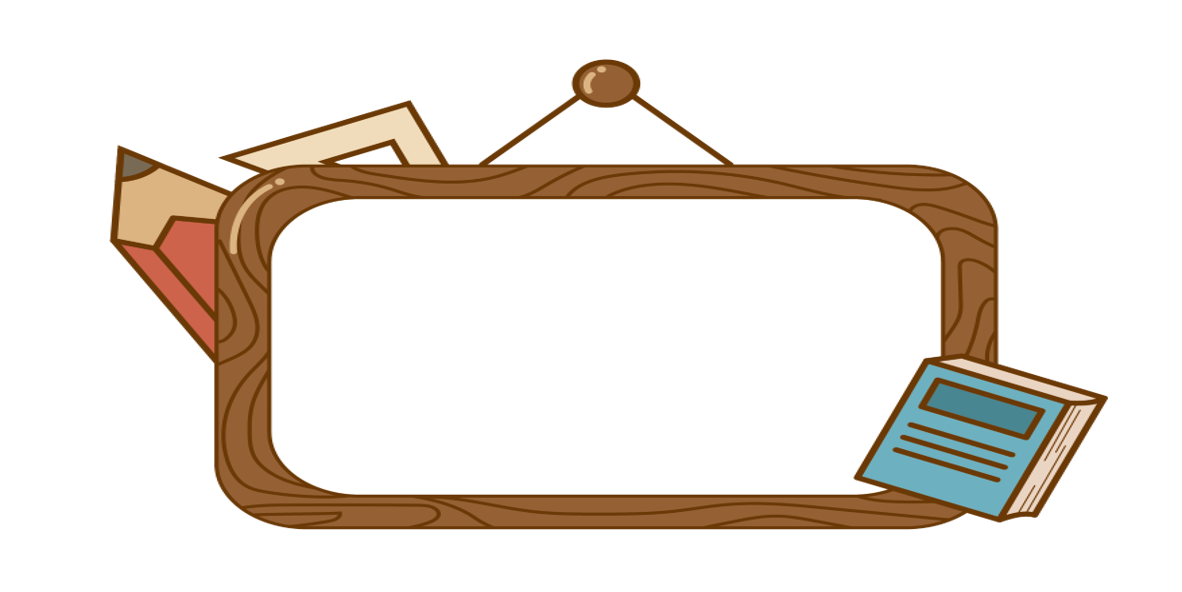 KHÁM PHÁ
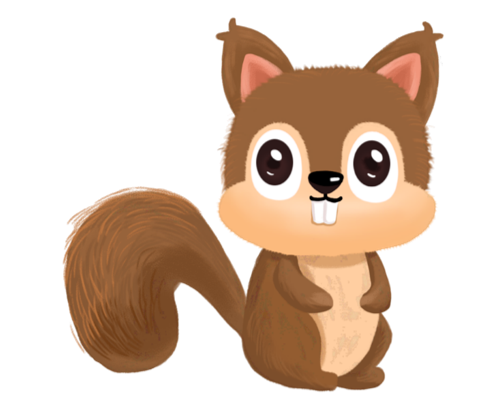 1. Vẽ đường thẳng CD đi qua điểm E và vuông góc với đường thẳng AB cho trước.
A
B
E
Điểm E ở trên đường thẳng AB
Vẽ bằng ê ke
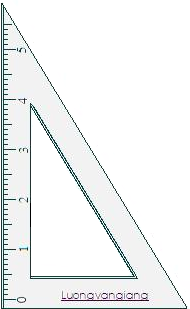 Vẽ bằng ê ke
Bước 1: Đặt một cạnh góc vuông của ê ke trùng với đường thẳng AB.
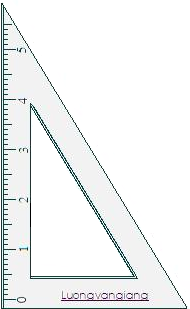 A
B
E
Bước 2: Chuyển dịch ê ke trượt theo đường thẳng AB sao cho cạnh góc vuông thứ hai của ê ke gặp điểm E.
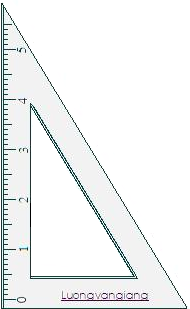 A
E
B
Vạch một đường thẳng theo cạnh đó thì được đường thẳng CD đi qua điểm E và vuông góc với đường thẳng AB.
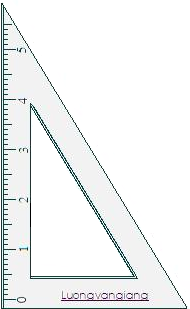 C
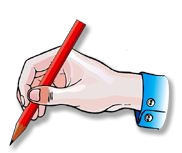 A
B
E
Vạch một đường thẳng theo cạnh đó thì được đường thẳng CD đi qua điểm E và vuông góc với đường thẳng AB.
C
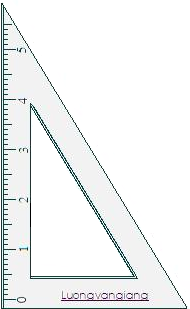 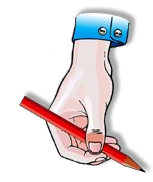 A
B
E
D
Bước 1: Đặt một cạnh góc vuông của ê ke trùng với đường thẳng thứ nhất.
Bước 2: Chuyển dịch ê ke trượt theo đường thẳng thứ nhất sao cho cạnh góc vuông thứ hai của ê ke gặp điểm đã cho.
Vạch một đường thẳng theo cạnh đó thì được đường thẳng thứ hai đi qua điểm đã cho và vuông góc với đường thẳng thứ nhất.
Nêu lại các bước vẽ đường thẳng 
vuông góc đi qua một điểm nằm 
trên đường thẳng cho trước.
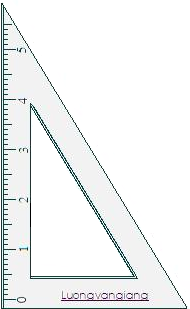 C
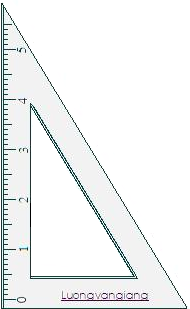 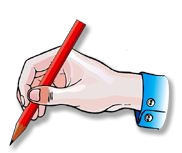 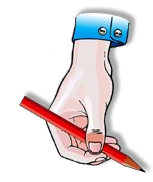 A
B
E
D
Vẽ đường thẳng CD đi qua điểm E và vuông góc với đường thẳng AB cho trước.
E
A
B
Điểm E ở ngoài đường thẳng AB
Bước 1: Đặt một cạnh góc vuông của ê ke trùng với đường thẳng AB.
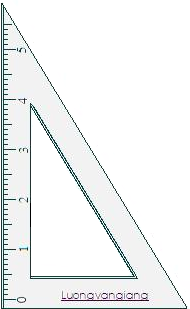 E
A
B
Điểm E ở ngoài đường thẳng AB
Bước 2: Chuyển dịch ê ke trượt theo đường thẳng AB sao cho cạnh góc vuông thứ hai của ê ke gặp điểm E.
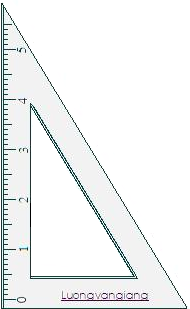 E
A
B
Điểm E ở ngoài đường thẳng AB
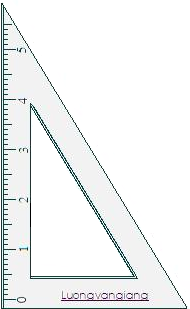 E
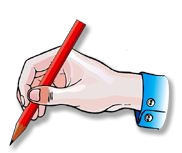 A
B
Điểm E ở ngoài đường thẳng AB
Vạch một đường thẳng theo cạnh đó thì được đường thẳng CD đi qua điểm E và vuông góc với đường thẳng AB.
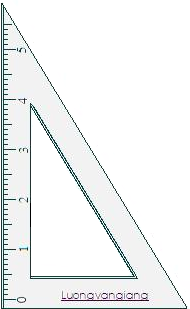 C
E
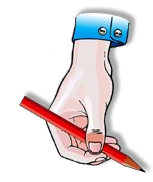 B
A
D
Nêu lại các bước vẽ đường thẳng 
vuông góc đi qua một điểm nằm 
ngoài đường thẳng cho trước.
Bước 1: Đặt một cạnh góc vuông của ê ke trùng với đường thẳng thứ nhất.
Bước 2: Chuyển dịch ê ke trượt theo đường thẳng thứ nhất sao cho cạnh góc vuông thứ hai của ê ke gặp điểm đã cho.
   Vạch một đường thẳng theo cạnh đó thì được đường thẳng thứ hai đi qua điểm đã cho và vuông góc với đường thẳng thứ nhất.
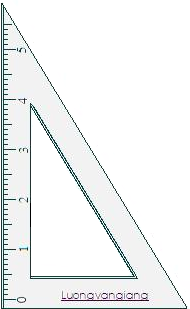 C
E
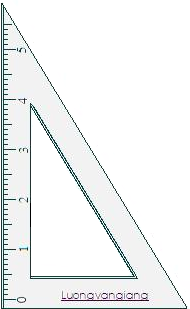 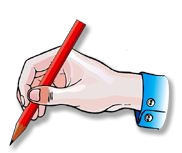 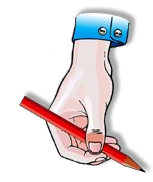 A
B
D
Có mấy cách để vẽ được hai đường thẳng vuông góc? Đó là những cách nào?
Có 2 cách để vẽ được hai đường thẳng vuông góc: 
Cách 1: Vẽ đường thẳng thứ hai vuông góc với đường thẳng thứ nhất từ 1 điểm nằm trên đường thẳng thứ nhất.

 Cách 2: Vẽ đường thẳng thứ hai vuông góc với đường thẳng thứ nhất từ 1 điểm nằm ngoài đường thẳng thứ nhất.
Vẽ bằng thước thẳng
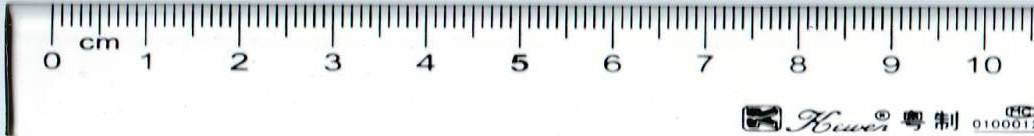 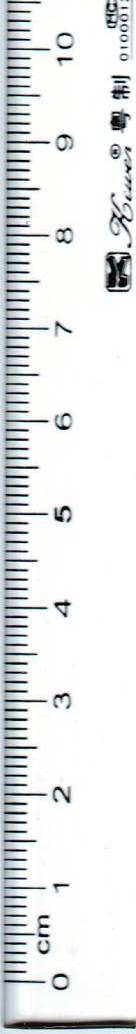 C
E
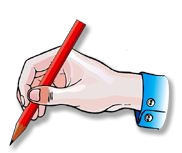 A
B
D
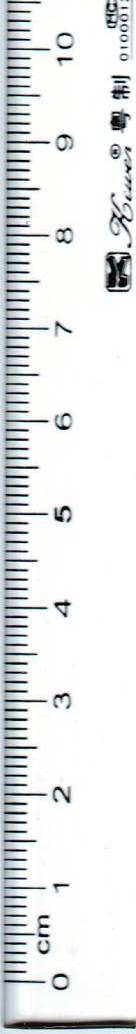 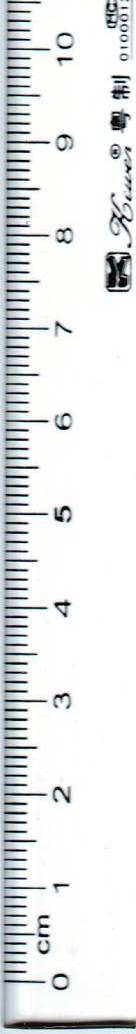 C
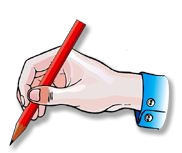 E
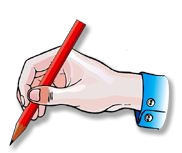 H
A
B
D
2. Đường cao của hình tam giác:
Qua đỉnh A của hình tam giác ABC ta vẽ đường thẳng vuông góc với cạnh BC, cắt cạnh BC tại điểm H.
    Ta gọi đoạn thẳng AH là đường cao của tam giác ABC.
A
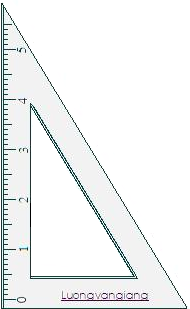 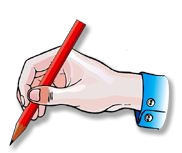 B
H
C
Bạn Nam vẽ như sau. Em hãy quan sát và nhận xét bạn Nam vẽ đúng hay sai? Vì sao?
B
Nam ơi! Cậu vẽ sai rồi, vẽ đường cao AH cơ mà.
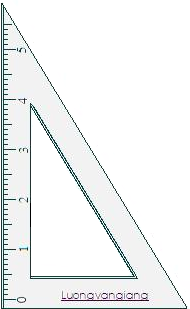 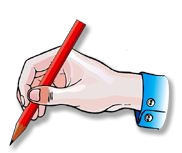 A
H
C
Tình huống: 
Hãy vẽ đường cao AH của tam giác ABC.
B
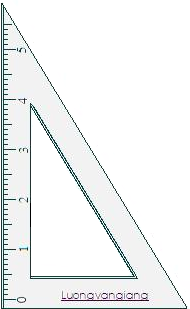 H
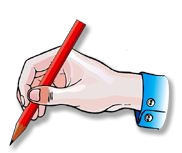 A
C
Thế nào là đường cao của tam giác?
Đường cao của tam giác là đường thẳng đi qua đỉnh và vuông góc với cạnh đáy ( cạnh đối diện đỉnh).
Một tam giác có mấy đỉnh, có mấy đường cao?
Một tam giác có 3 đỉnh, có 3 đường cao.
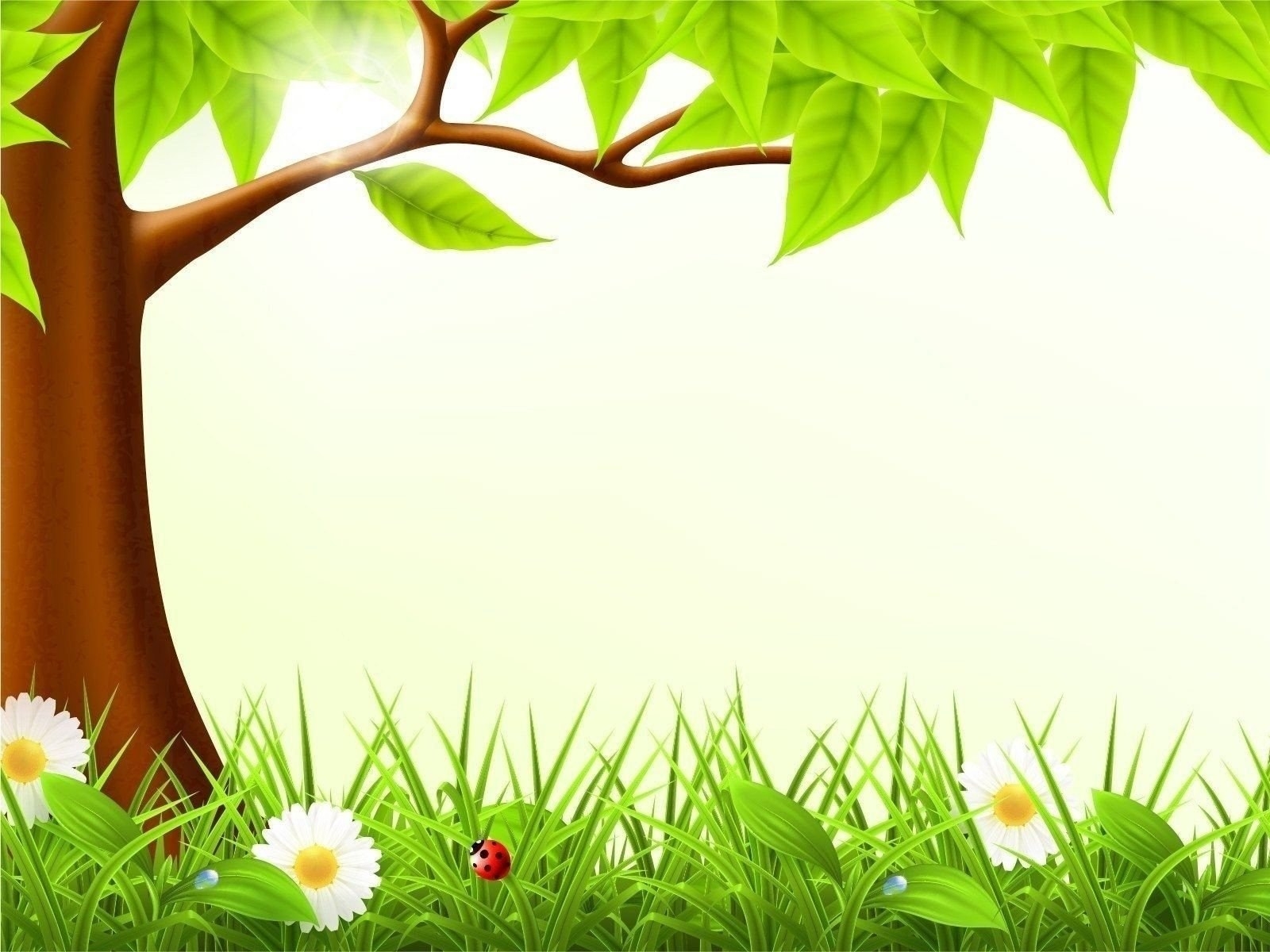 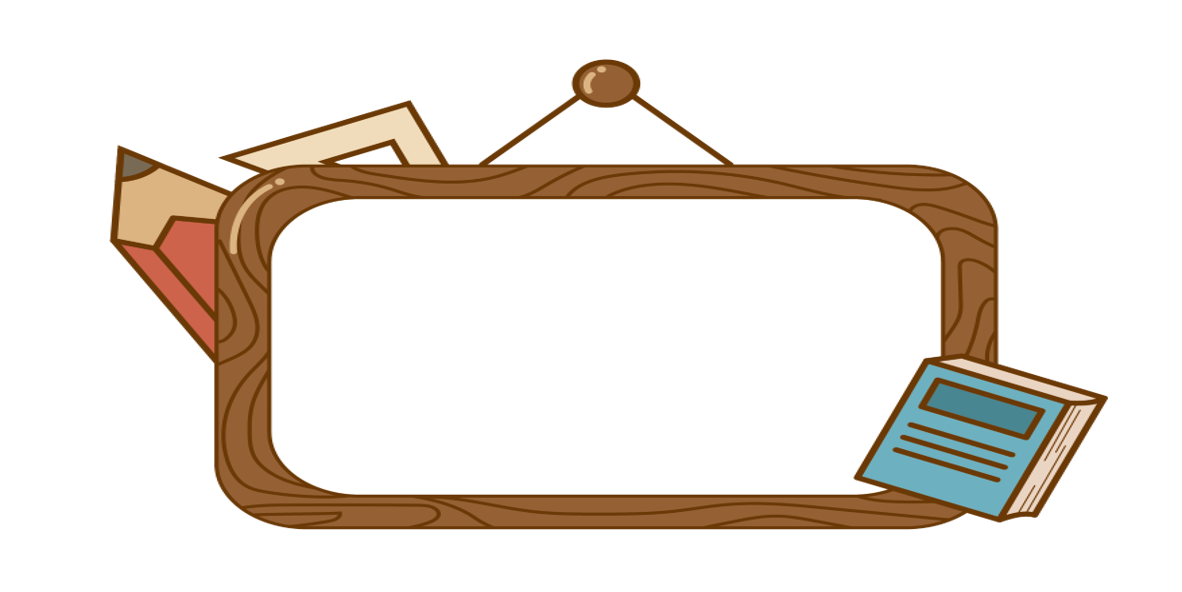 LUYỆN TẬP
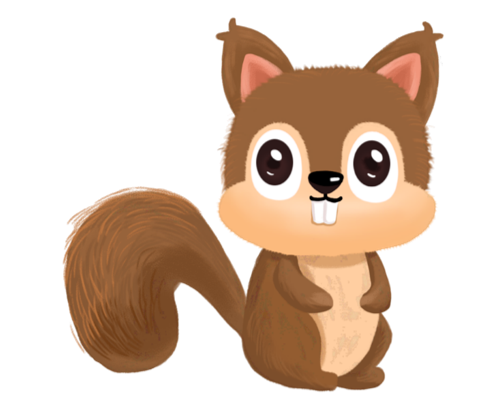 1. Hãy vẽ đường thẳng AB đi qua điểm E và vuông góc với đường thẳng CD trong mỗi trường hợp sau.
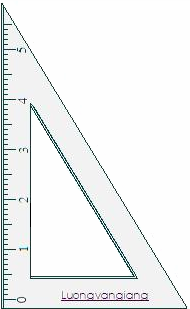 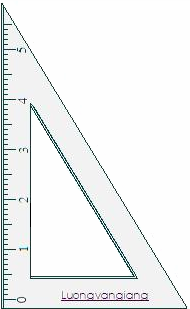 A
a)
b)
c)
C
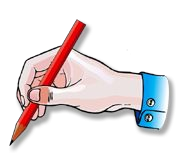 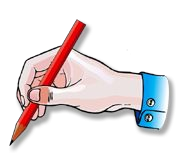 E
C
A
C
D
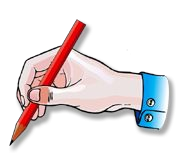 E
A
B
E
D
B
D
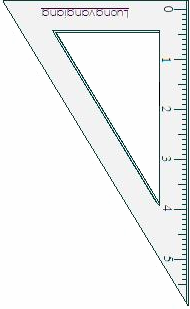 B
2. Hãy vẽ đường cao AH của tam giác ABC trong mỗi trường hợp sau:
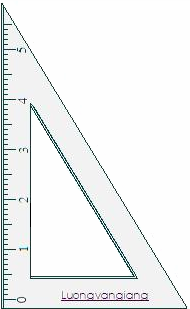 A
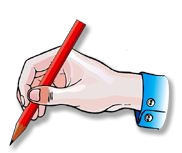 B
C
H
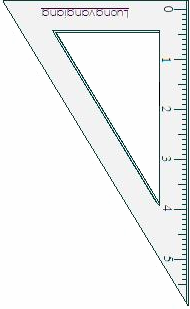 H
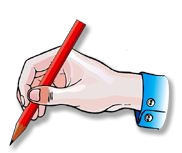 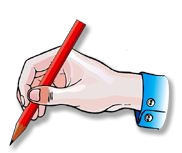 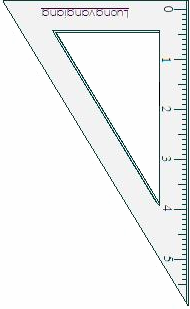 A
H
C
C
B
A
B
3. Cho hình chữ nhật ABCD và điểm E trên cạnh AB
Hãy vẽ đường thẳng đi qua điểm E và vuông góc với cạnh DC, cắt cạnh DC tại điểm G. Ta được các hình tứ giác đều là hình chữ nhật, nêu tên các hình chữ nhật đó.
B
A
E
D
C
G
Các hình chữ nhật: AEGD;  EGCB;  ABCD
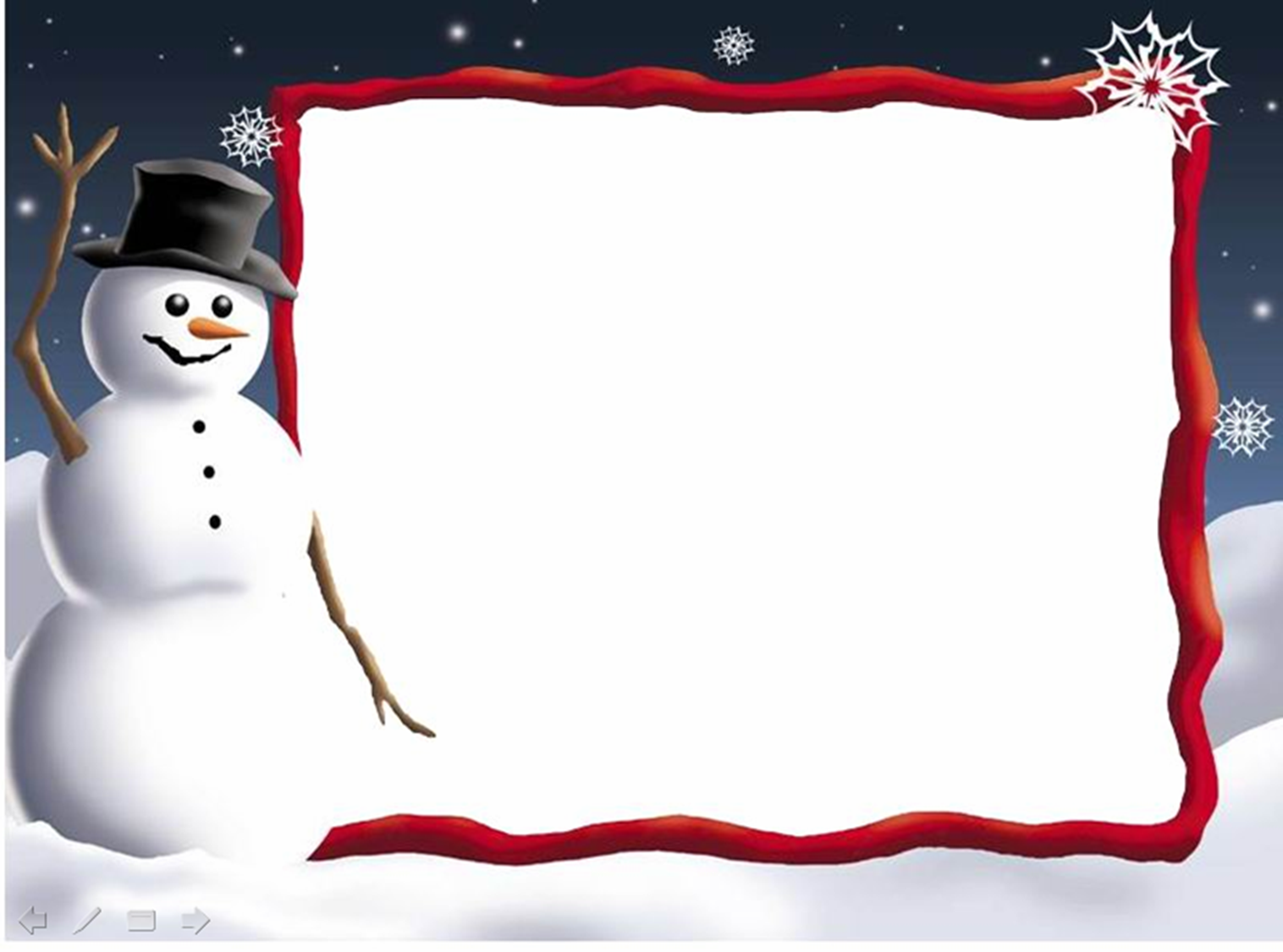 Xem lại bài: Vẽ hai đường thẳng vuông góc.
Làm các bài tập trong vở bài tập.
Chuẩn bị bài tiếp theo: 
 “ Vẽ hai đường thẳng song song”
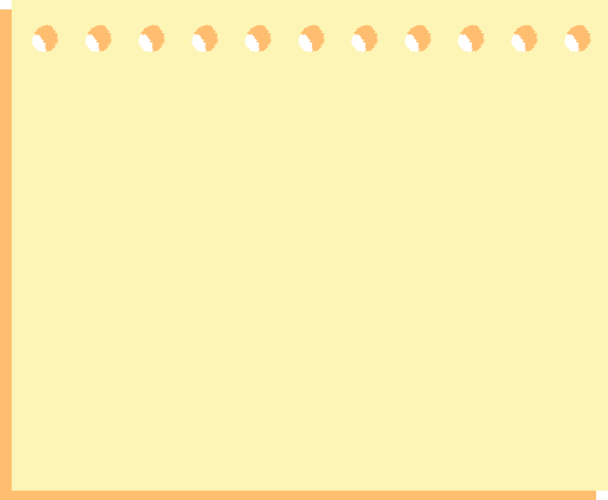 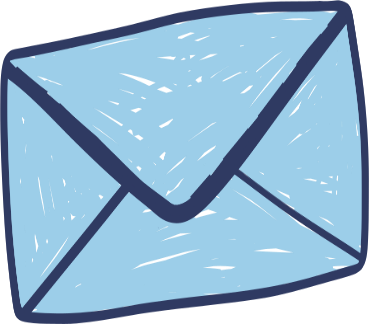 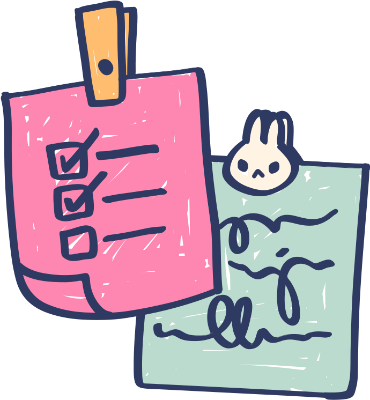 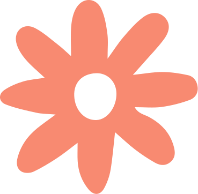 Chào tạm biệt các con!
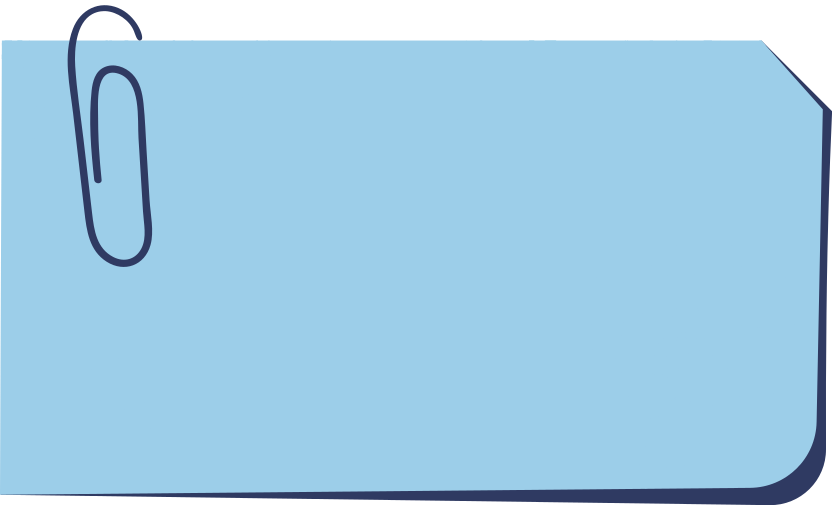 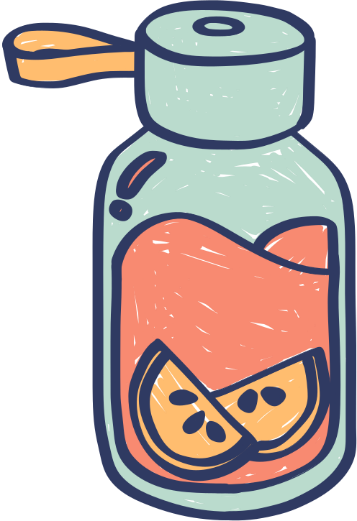 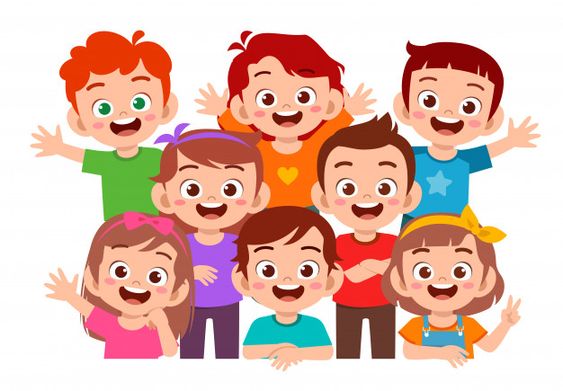